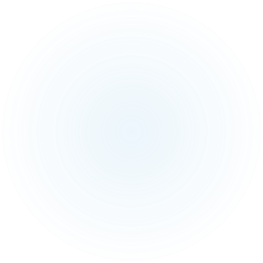 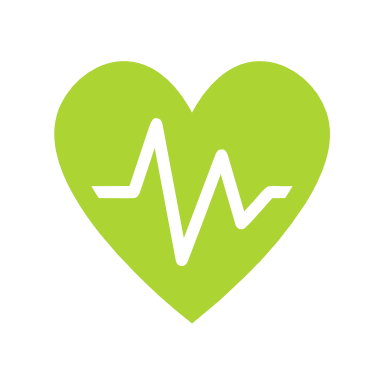 10.3 Theorie en ideologie
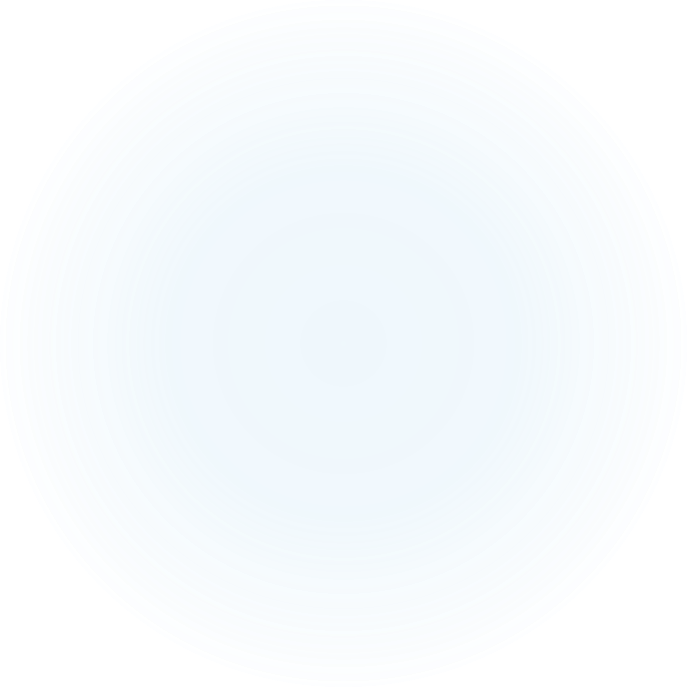 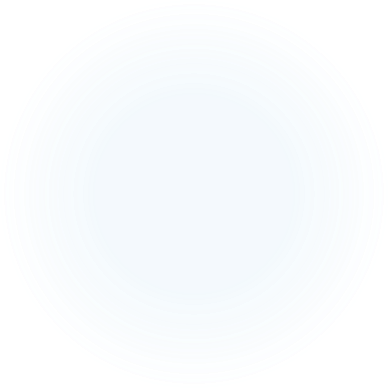 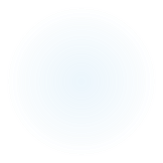 Media als socialisator
Angst voor de media als socialisator
Hoe hebben media invloed?Hypothesen:
De cultivatiehypothese gaat in op de socialiserende werking van de media en stelt dat de groep mensen die veel naar bepaalde soorten programma’s kijkt, daardoor meer beïnvloed wordt in het beeld dat zij van de werkelijkheid heeft dan de groep die dit niet doet. 

De opinieleidershypothese gaat in op de invloed die opinieleiders/idolen direct of indirect hebben op mediagebruikers. 

De mediaframing hypothese stelt dat de manier waarop media een onderwerp belichten (frame), van invloed is op de wijze waarop de ontvangers van die boodschap over het onderwerp gaan nadenken en praten. 

De selectiviteitshypothese benadrukt dat mensen keuzes maken uit het media-aanbod zowel door selectieve blootstelling, selectieve perceptie als selectief onthouden.
cultivatiehypothese
Overnemen normen en waarden van de media
Televisie/ games etc werkelijkheid verdringt de werkelijkheid
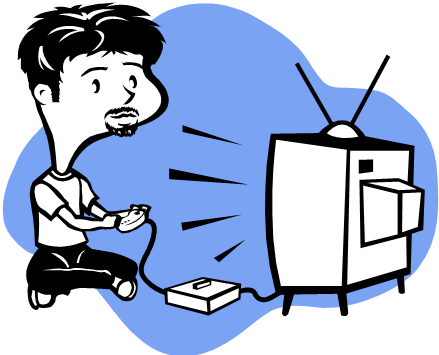 opinieleiders
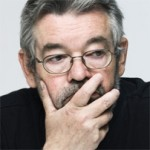 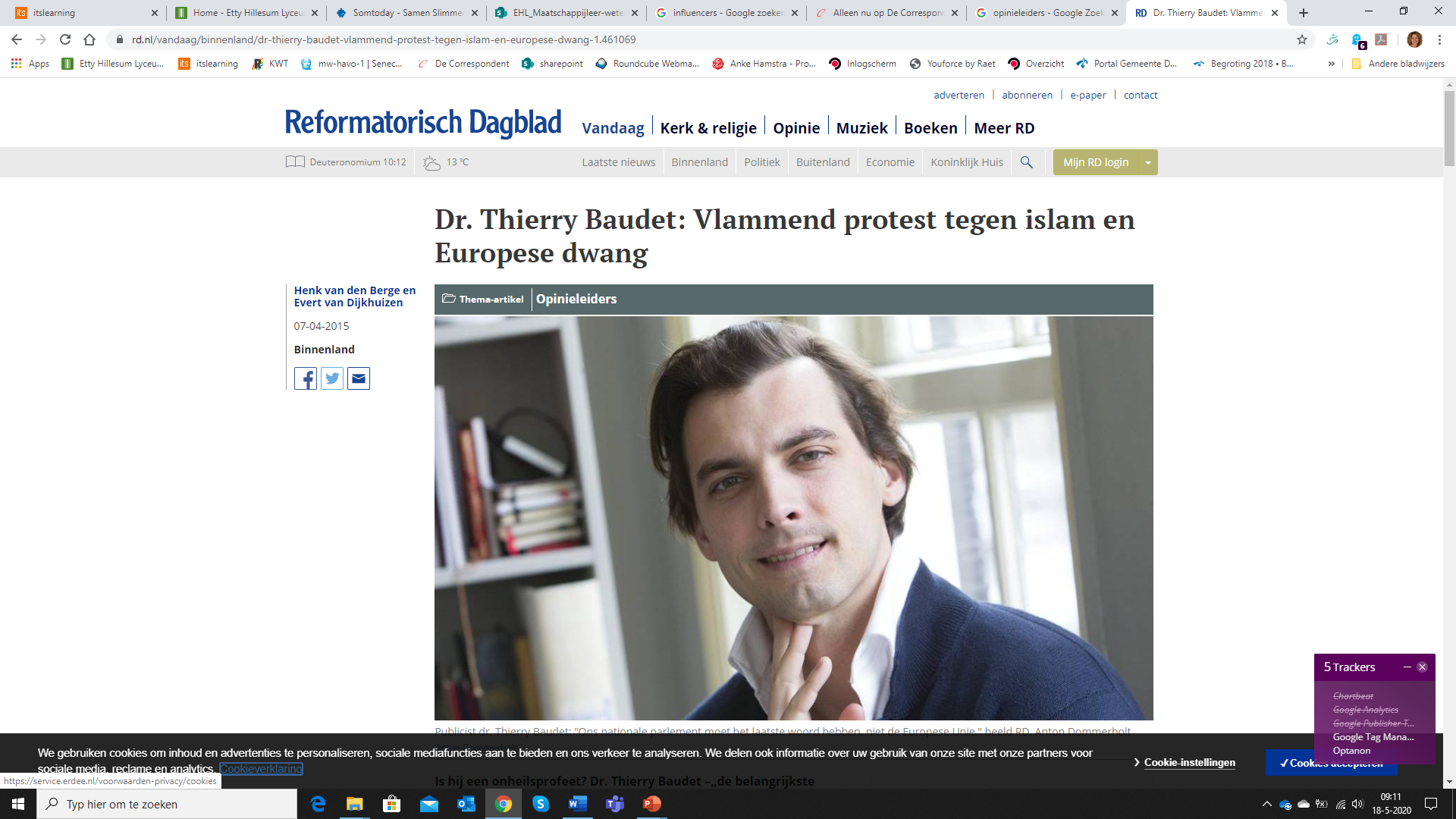 Framing hypothese
De complexe werkelijkheid inkaderen in een eenvoudig beeld

De wijze waarop een onderwerp wordt gepresenteerd en geïnterpreteerd.

Framebuilding door: 
	- referentiekader
	- keuze informatiebron
	- pressie

de manier van denken wordt beïnvloed
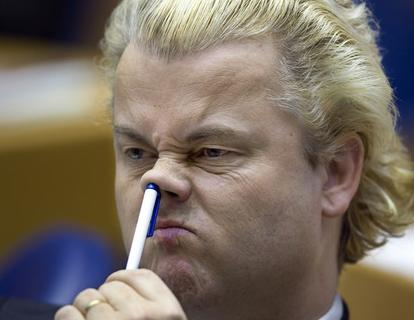 framing
Framing is de manier waarop een onderwerp wordt gebracht, hoe het wordt ingekleed en uitgelegd. Het frame dat journalisten presenteren is hun perceptie van het onderwerp en kan beïnvloeden vanuit welk perspectief het publiek het onderwerp gaat bekijken

Kort gezegd: de invalshoek die de journalisten kiezen
Framen
Negatief

Plat
Demagogisch
simplificatie
Positief

Politiek ambacht
‘terugbrengen tot de kern’
De kunst van het reframen
Stoer doen of…
Erbij willen horen
Dwars of….
Niet durven
Bemoeizucht of…
Zorg hebben om
onmacht
Woedende ouder of…
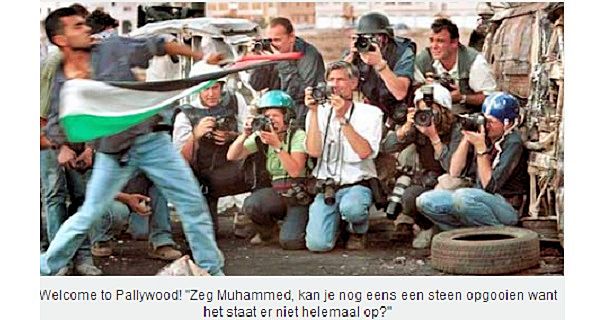 Maak p.166 opdracht 9 vraag 2
Dus: wat betekent framing nu
antwoord
Framing is de manier waarop een onderwerp wordt gebracht, ingekleed en uitgelegd. 
Het is de invalshoek die gekozen wordt om een onderwerp te brengen
Selectiviteitshypothese
Boodschap komt niet of vervormd bij de ontvanger aan. 
Dat komt door:
Selectieve aandacht. Selecteren van informatie
Selectieve perceptie. Informatie sluit aan bij referentiekader
Selectief geheugen: wat onthouden we?
Selectief geloven: we geloven betrouwbare bronnen eerder.
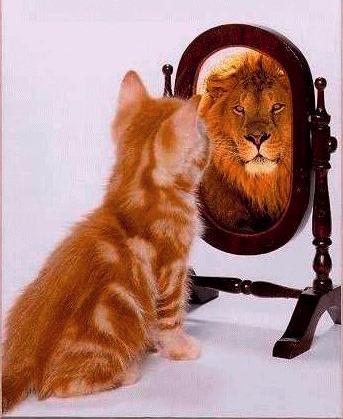 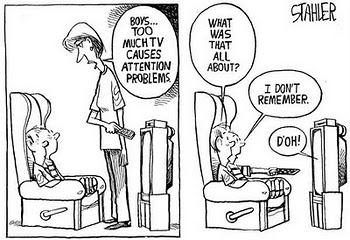 Selectief geheugen
Selectieve perceptie
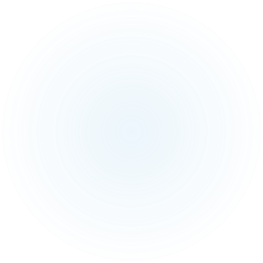 Selectieve aandacht
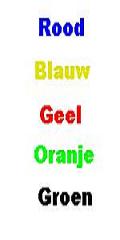 Test
Hoe vaak speelt het witte team de bal over?
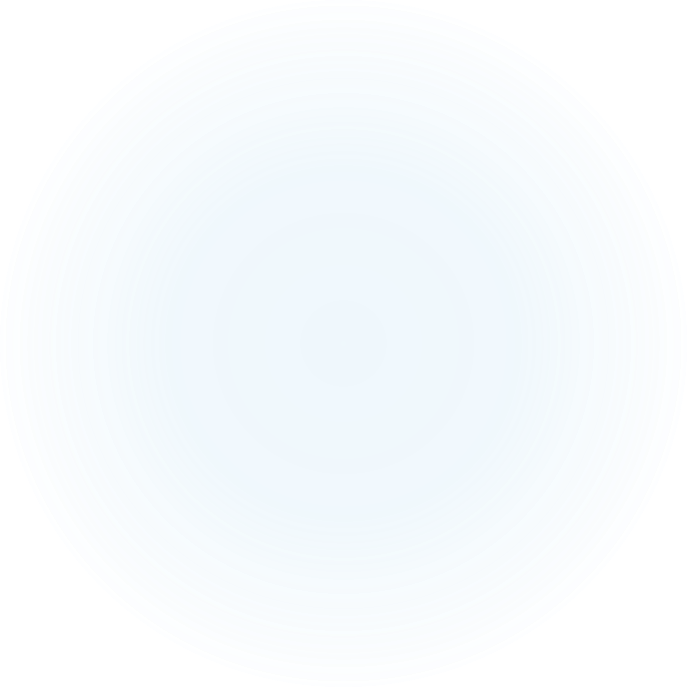 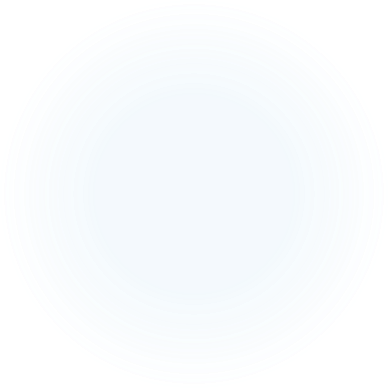 Benoem de kleuren
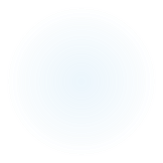 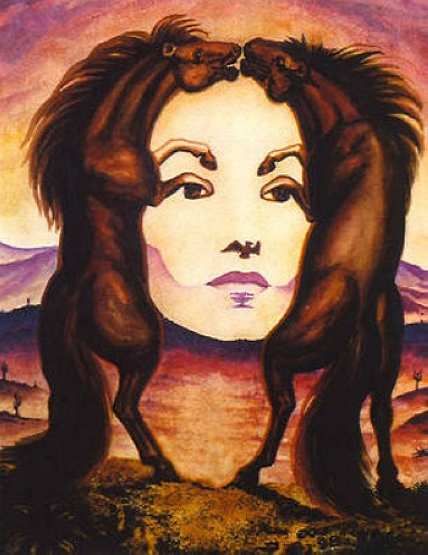 Denk niet aan een olifant
Maak p.166 opdracht 9 vraag 4
antwoord
Maak p.166 opdracht 9 vraag 5
https://www.gids.tv/video/198977/bizarre-aanval-donald-trump-op-kritische-journalist-je-weet-dat-je-nep-bent
Maak p.167 opdracht 10
antwoord
Opdracht 10 – Welke beïnvloedingstheorie/hypothese?
1. Selectiviteitshypothese
2. Opinieleidershypothese
3. Cultivatiehypothese
4. Media framing hypothese
5. Selectiviteitshypothese 
6. Media framing hypothese
7. Cultivatiehypothese
8. Opinieleidershypothese
Ideologie
Maak p.166 opdracht 9 vraag 6
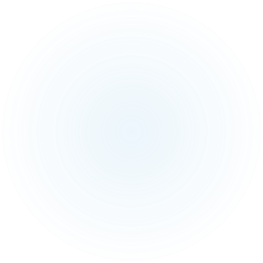 antwoord
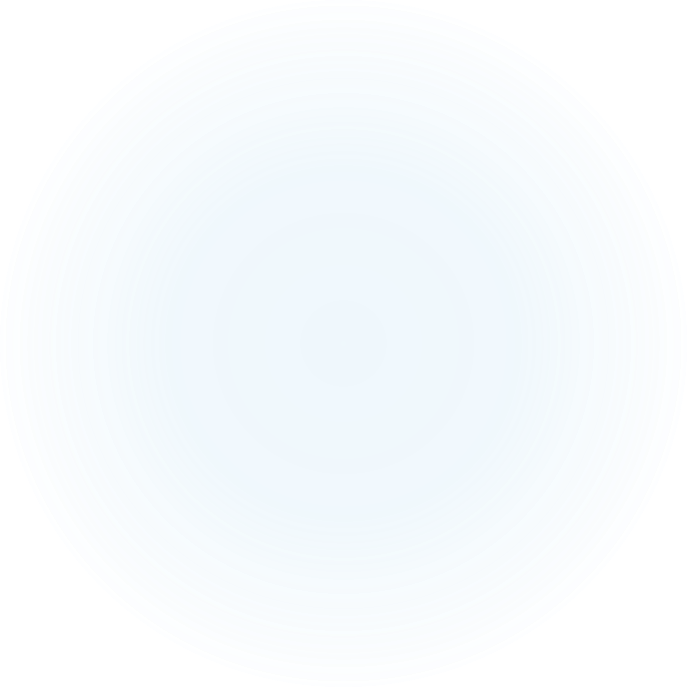 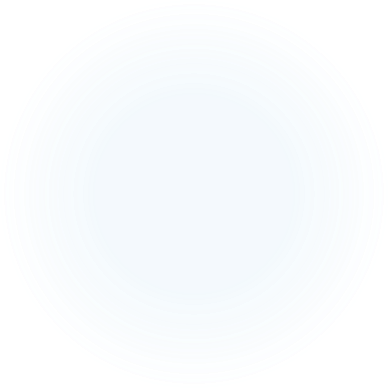 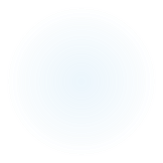 Maak p.170 opdracht 12
antwoord
Opdracht 12 – Welke ideologie?
1. Liberalisme
2. Socialisme/sociaaldemocratie
3. Confessionalisme/christendemocratie
4. Socialisme/sociaaldemocratie
5. Liberalisme
6. Confessionalisme/christendemocratie